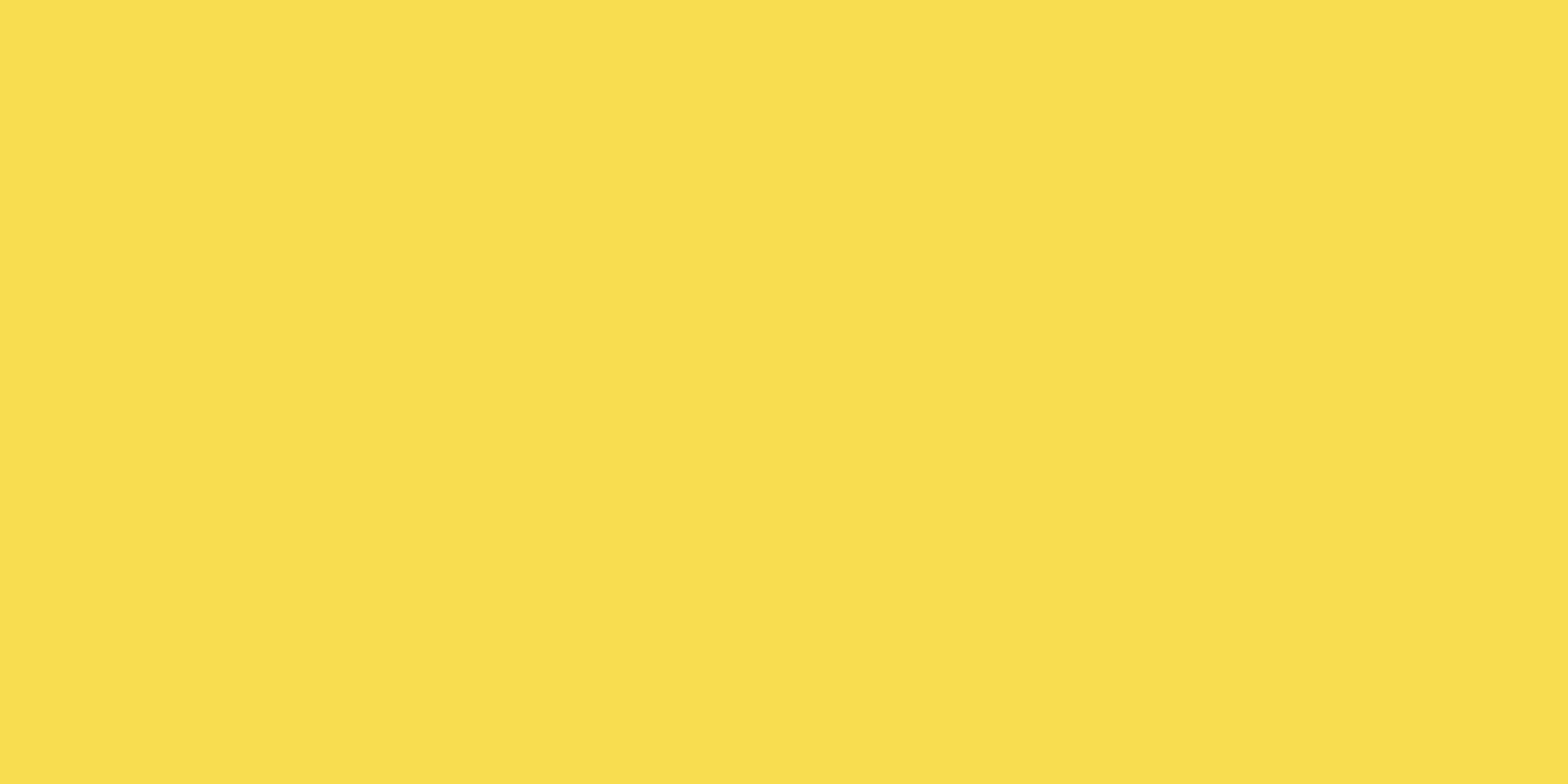 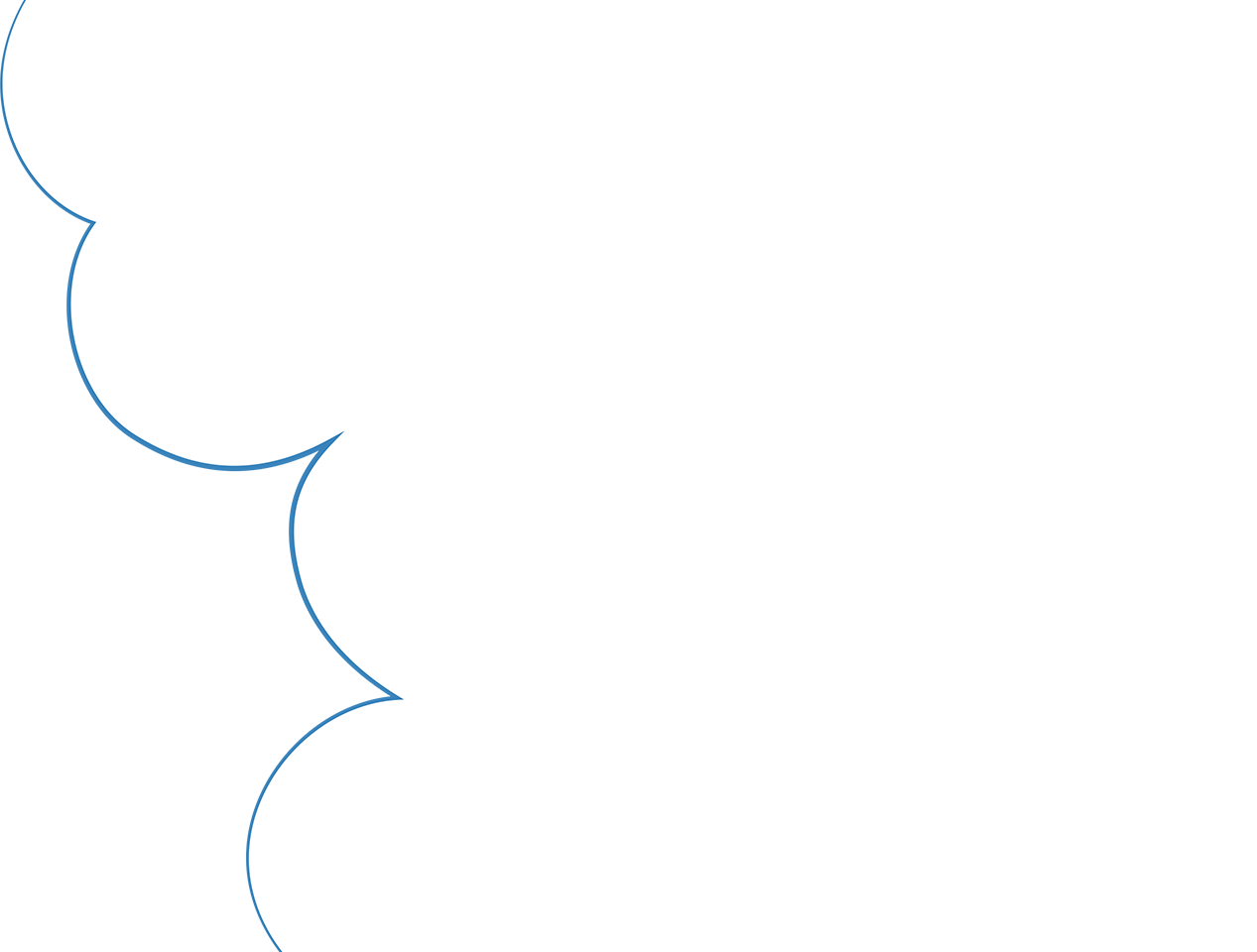 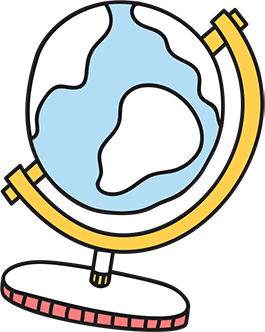 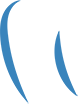 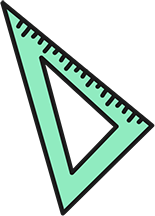 TOÁN 3
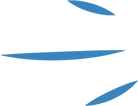 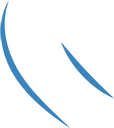 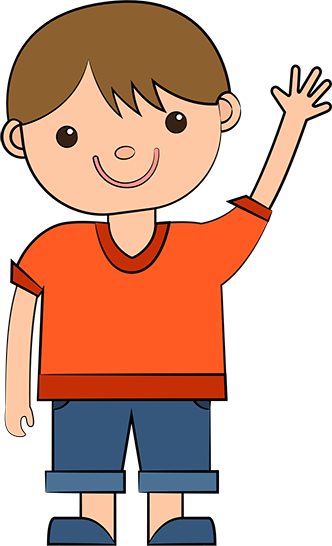 Em vui học toán
Tiết 2
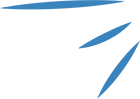 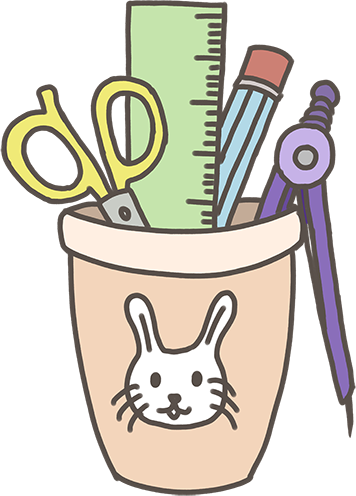 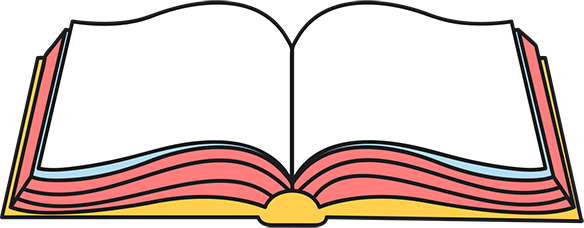 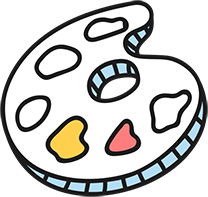 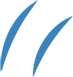 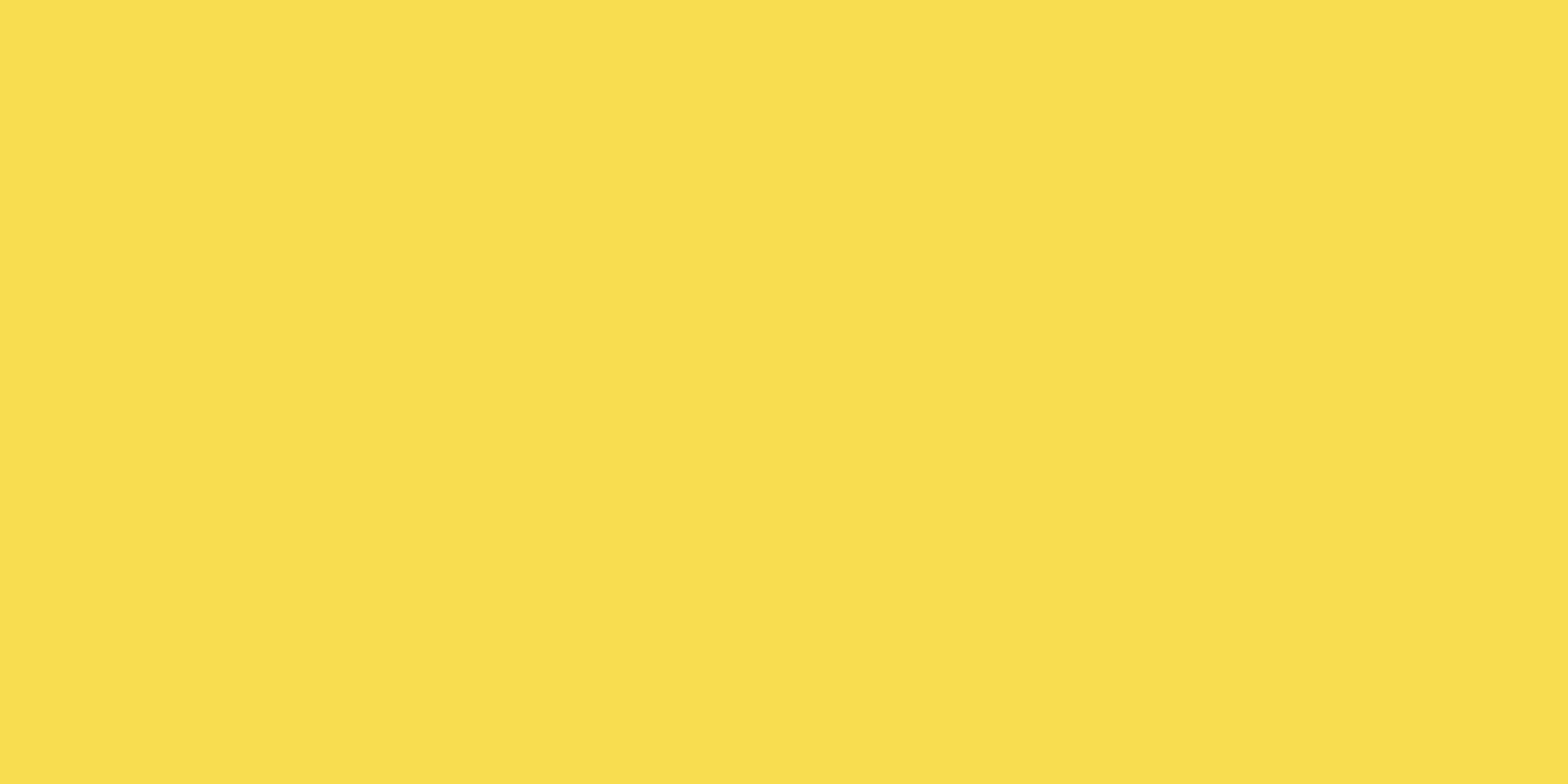 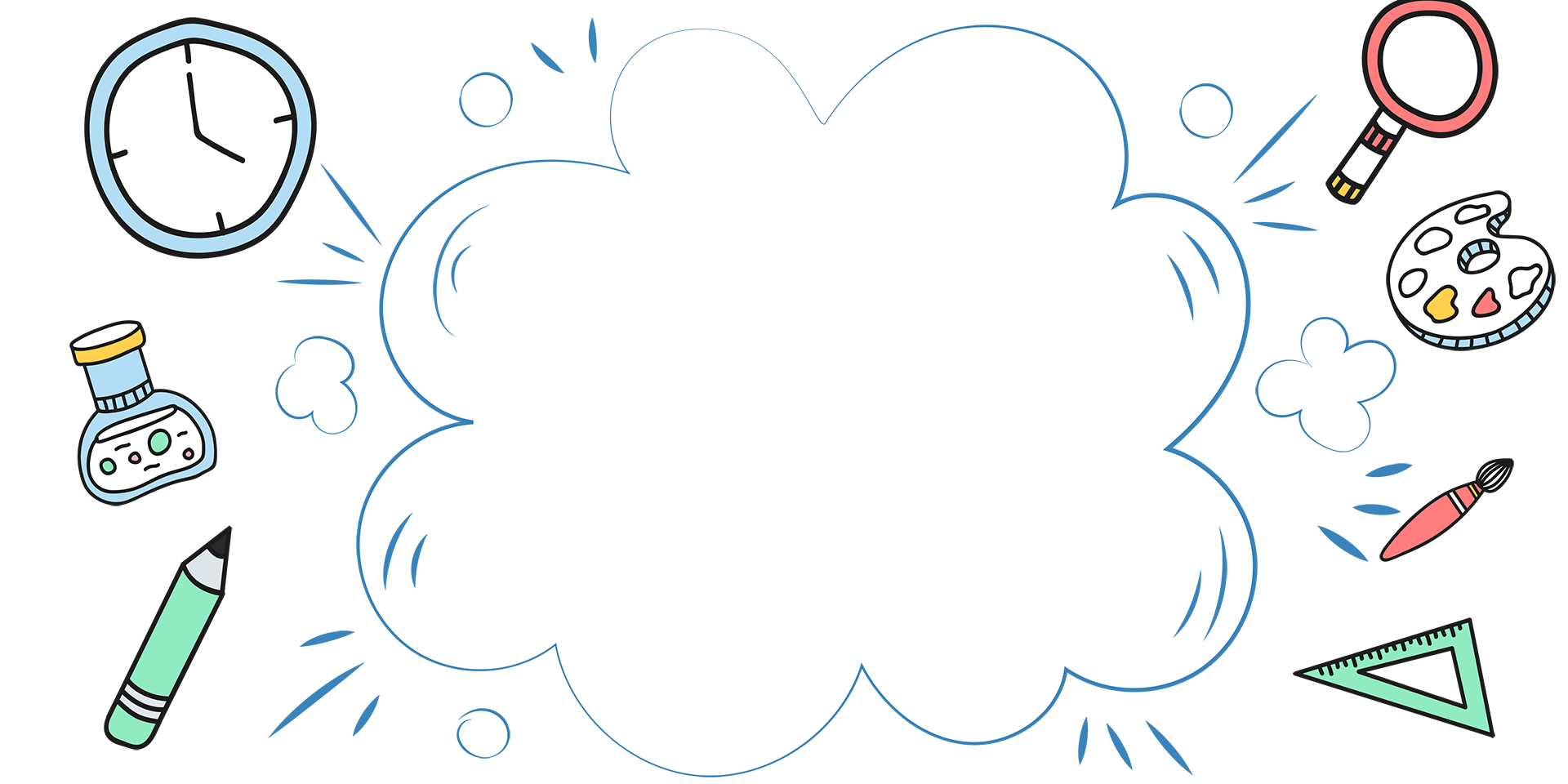 Khởi động
Làm tròn giá bán mỗi quyển sách sau đến hàng chục nghìn.
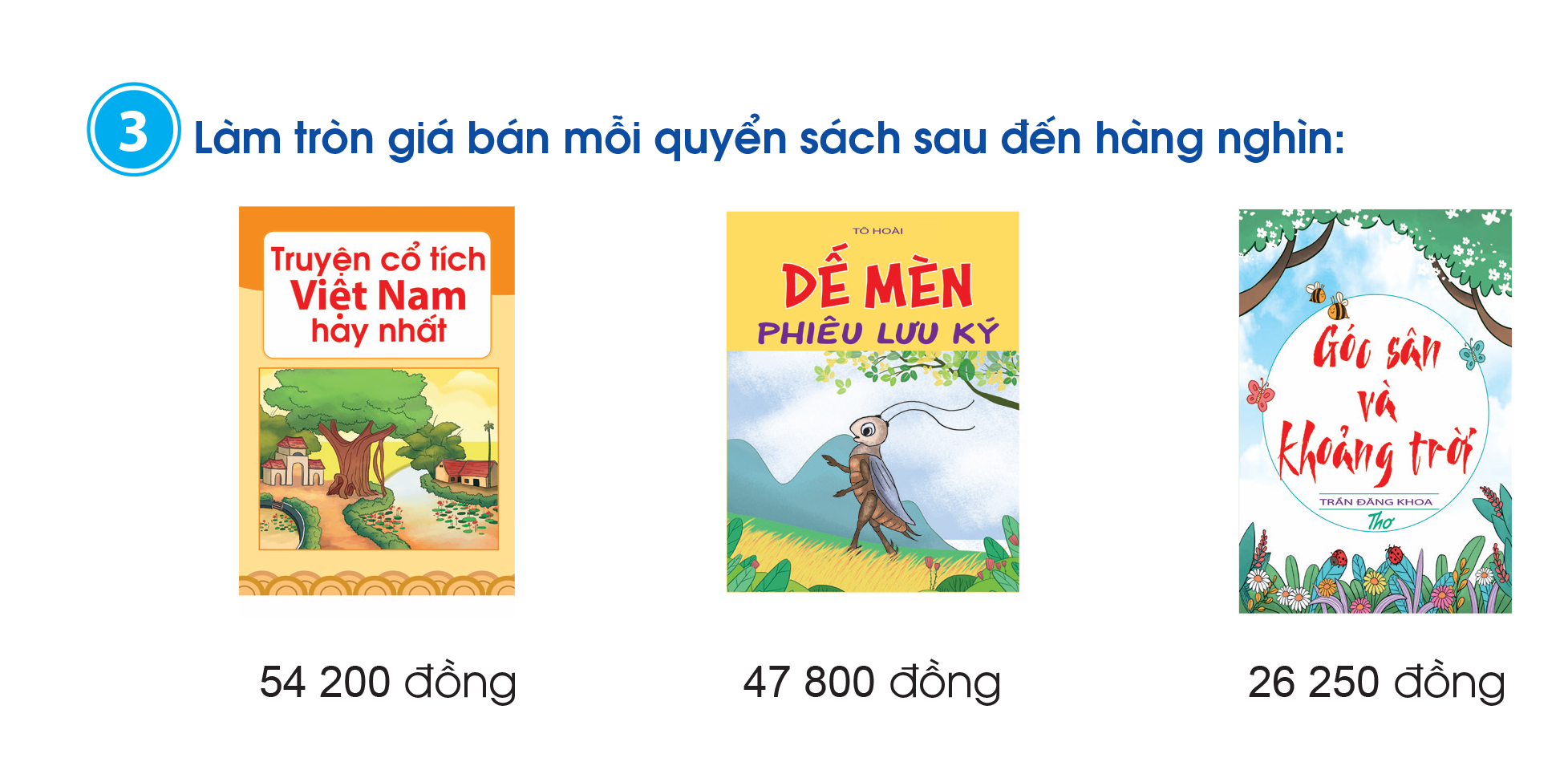 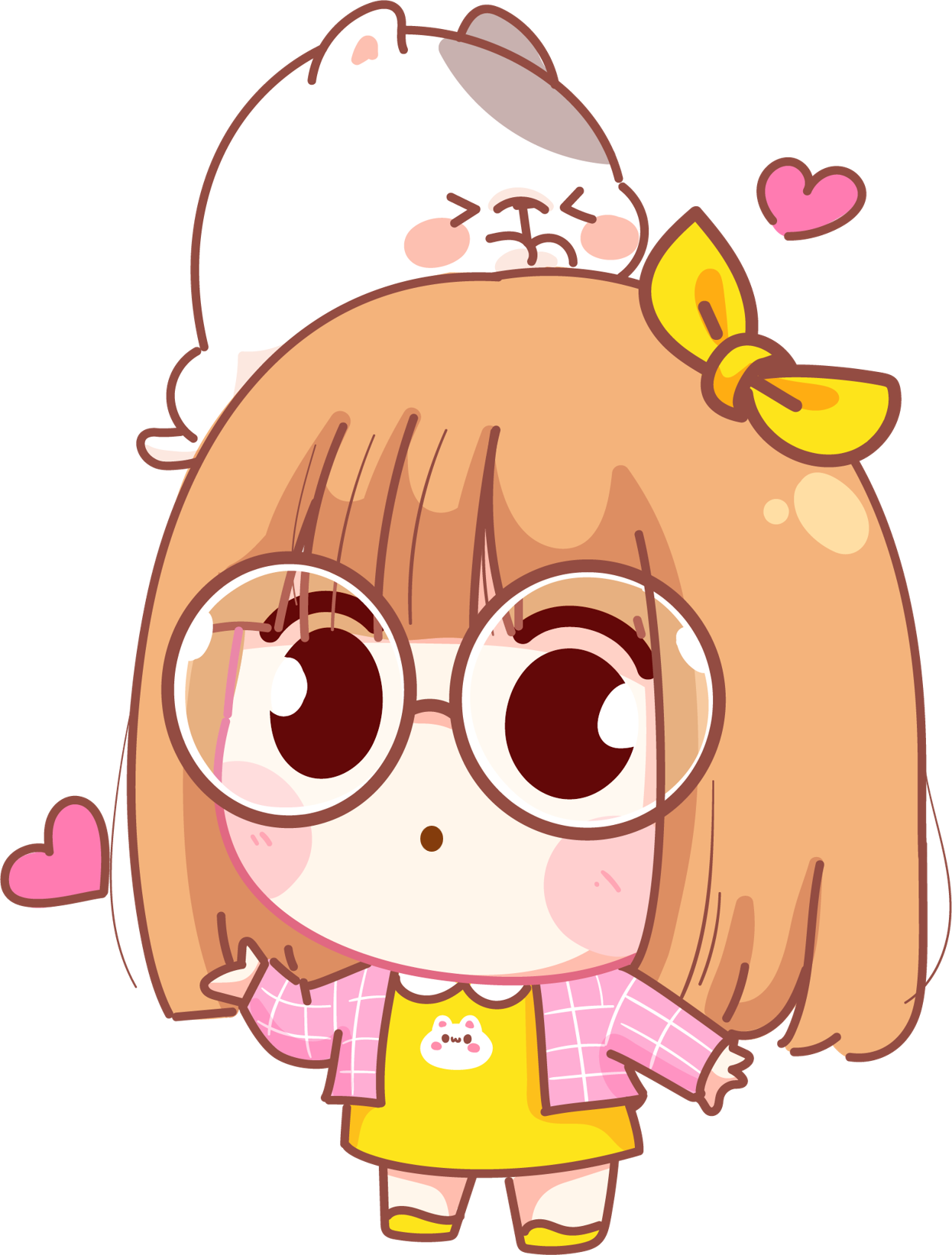 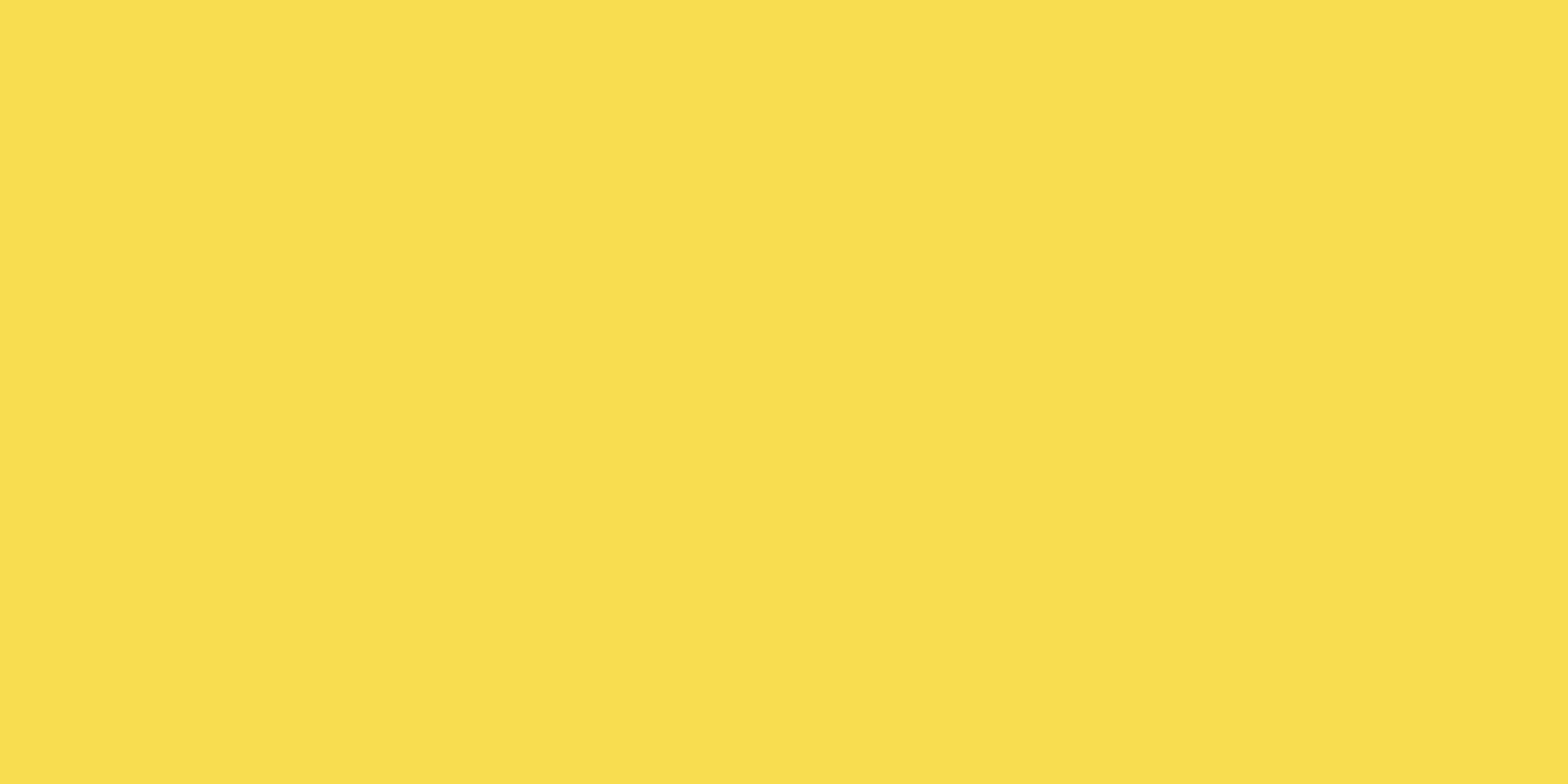 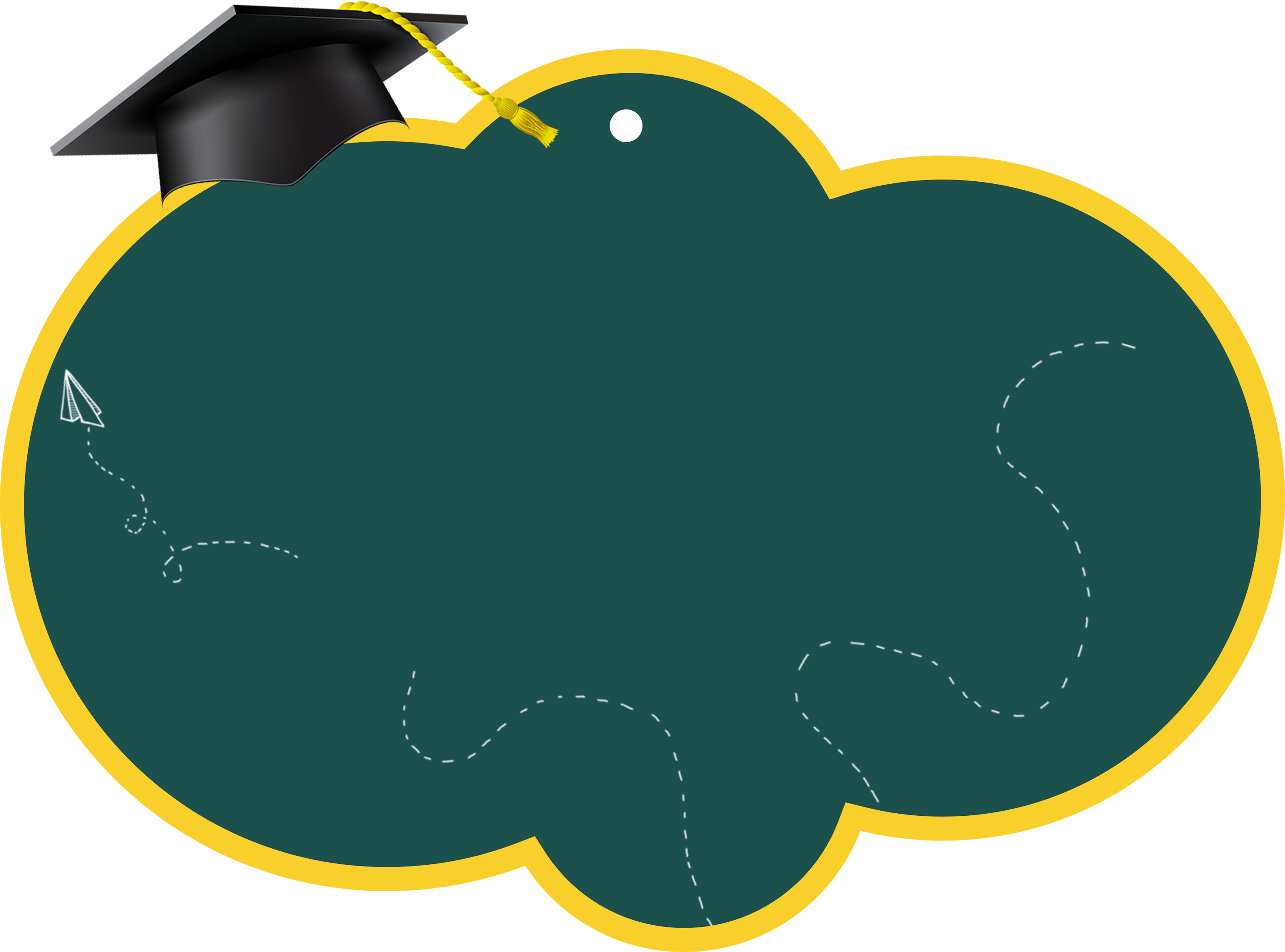 Luyện tập
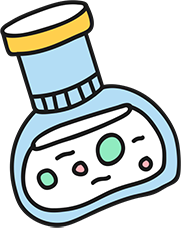 Thảo luận rồi vẽ đường tròn lớn trên sân trường mà không dùng compa.
3
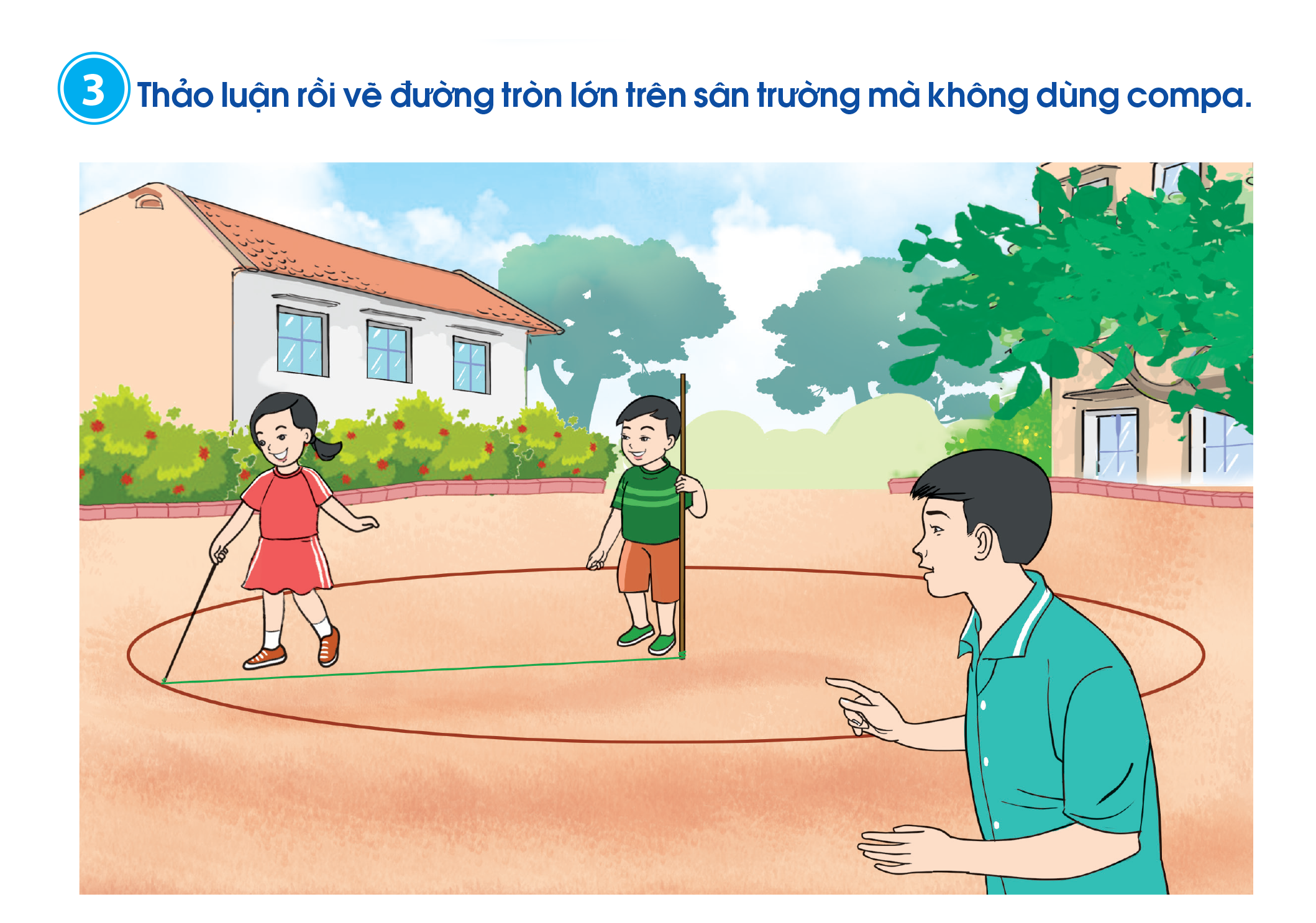 Tập ước lượng: 
a) Quan sát tranh và nhận xét cách ước lượng của hai bạn dưới đây:
4
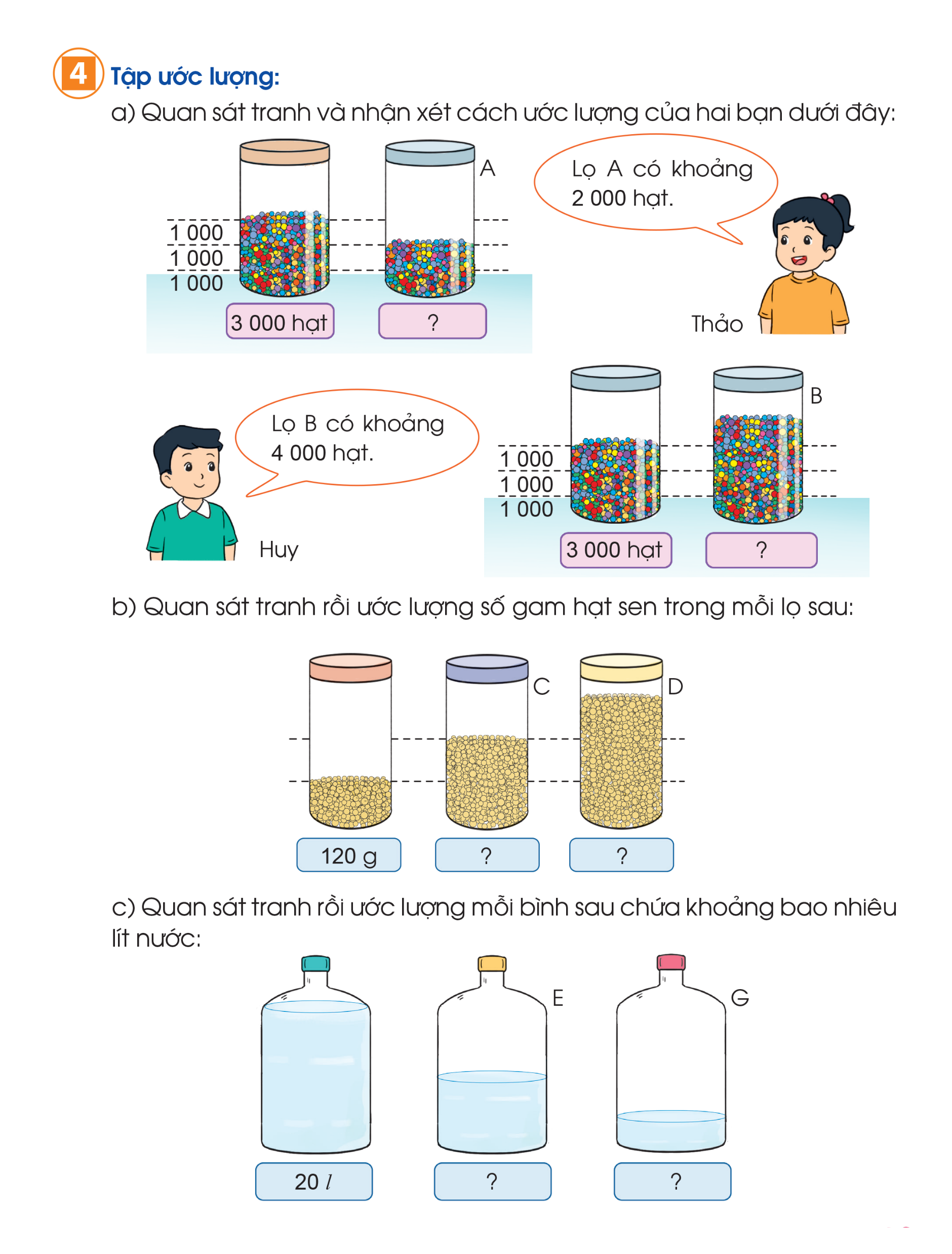 Tập ước lượng: 
b) Quan sát tranh rồi ước lượng số gam hạt sen trong mỗi lọ sau:
4
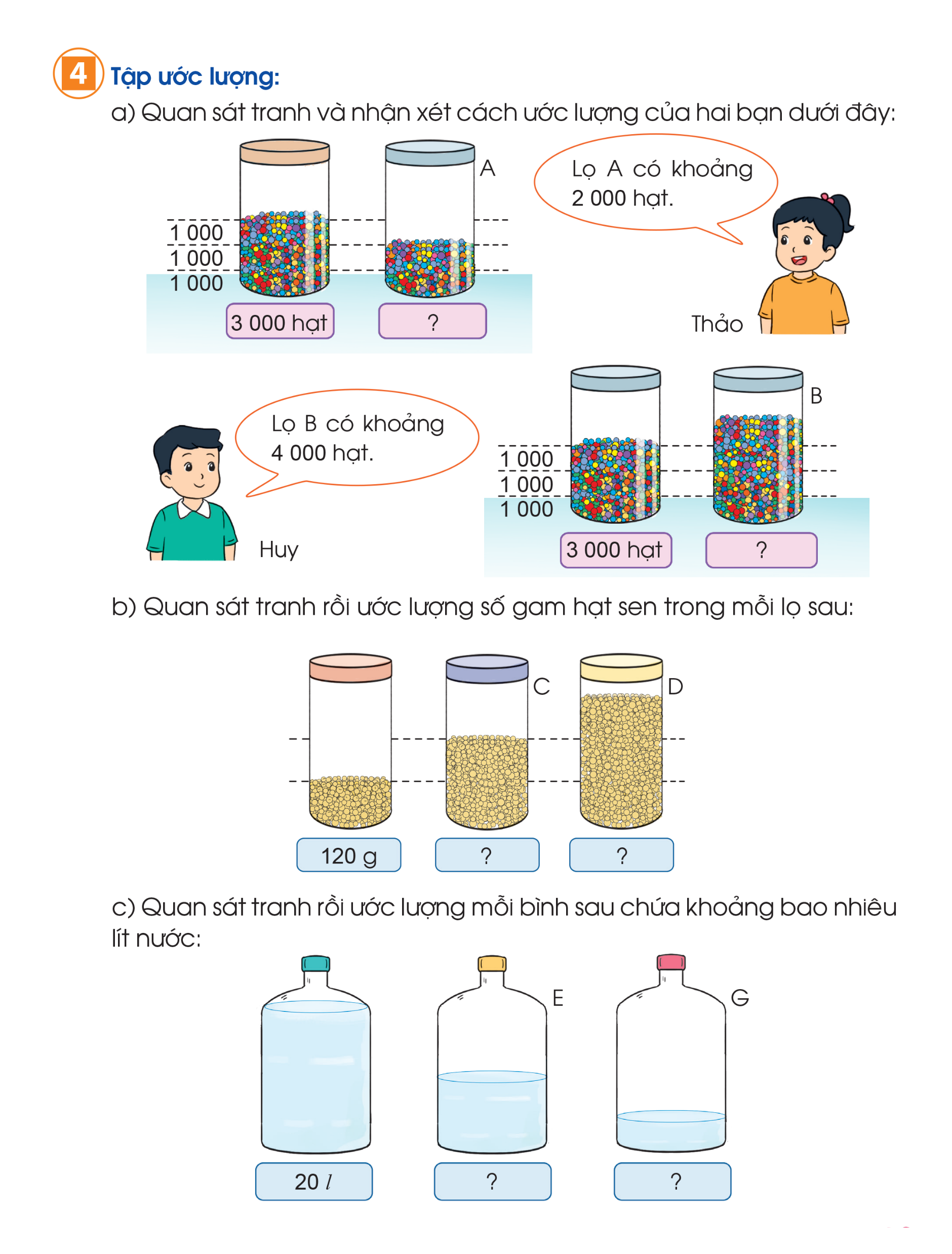 240g
360g
Tập ước lượng: 
c) Quan sát tranh rồi ước lượng mỗi bình sau chứa khoảng bao nhiêu lít nước:
4
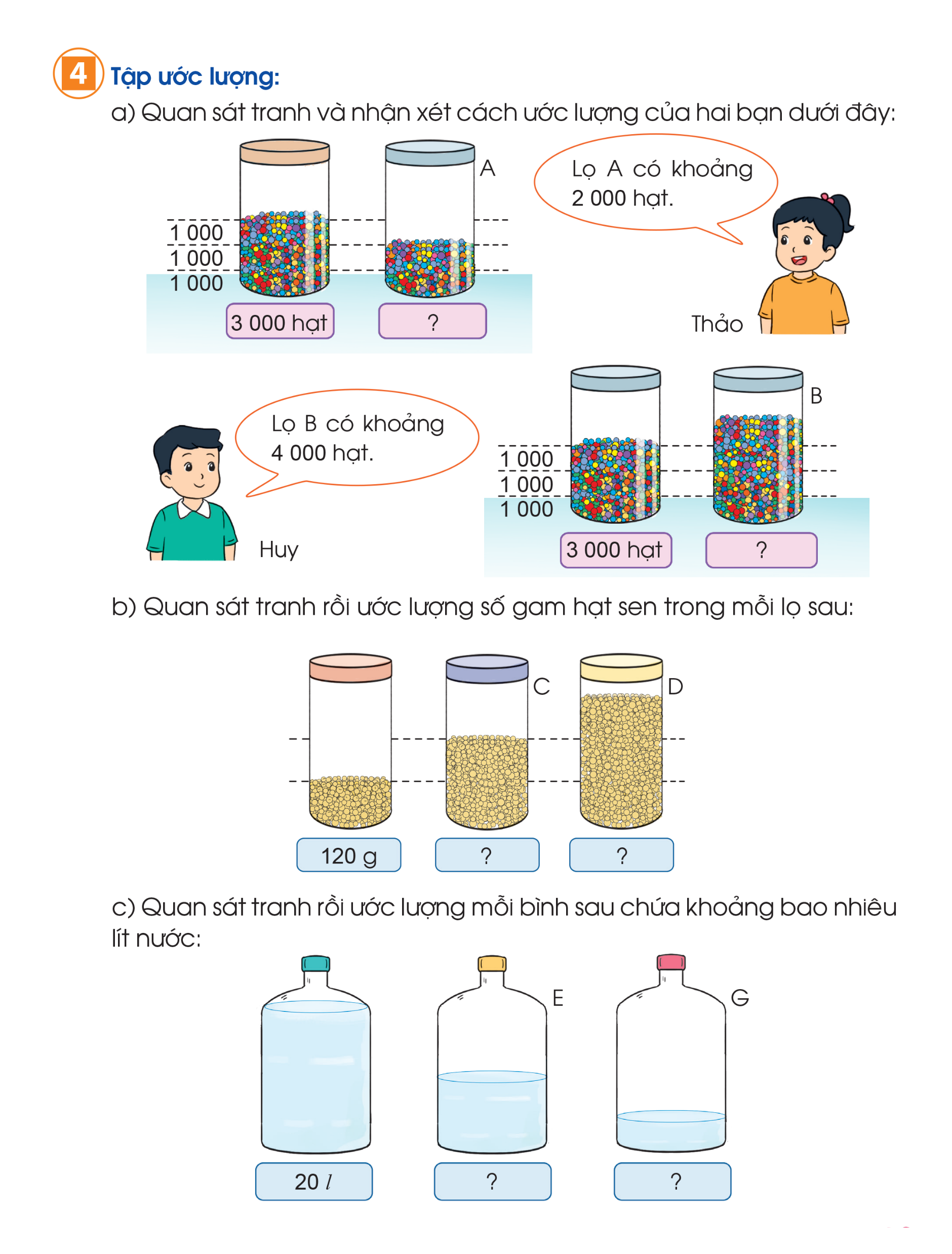 10 l
5 l
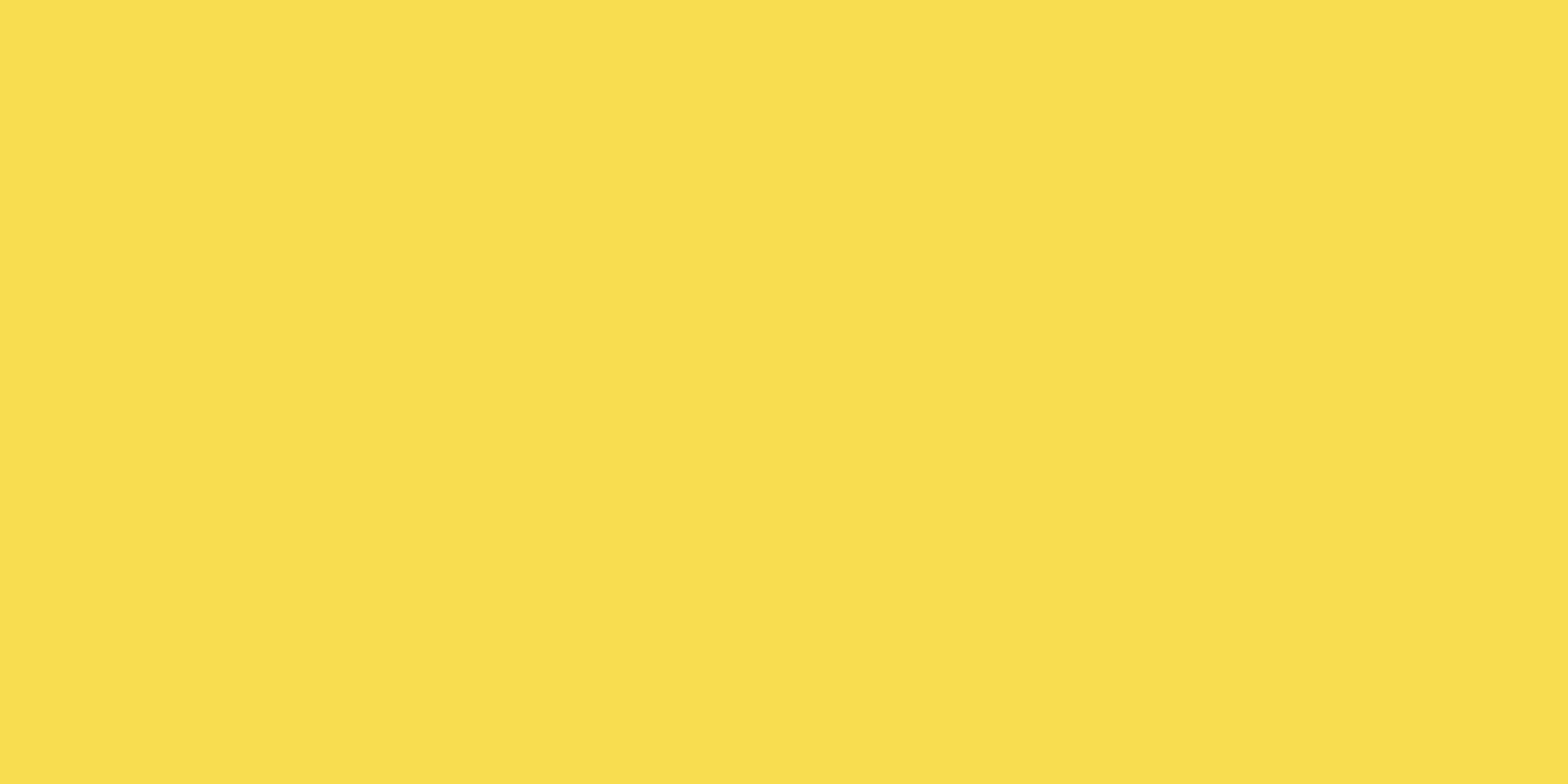 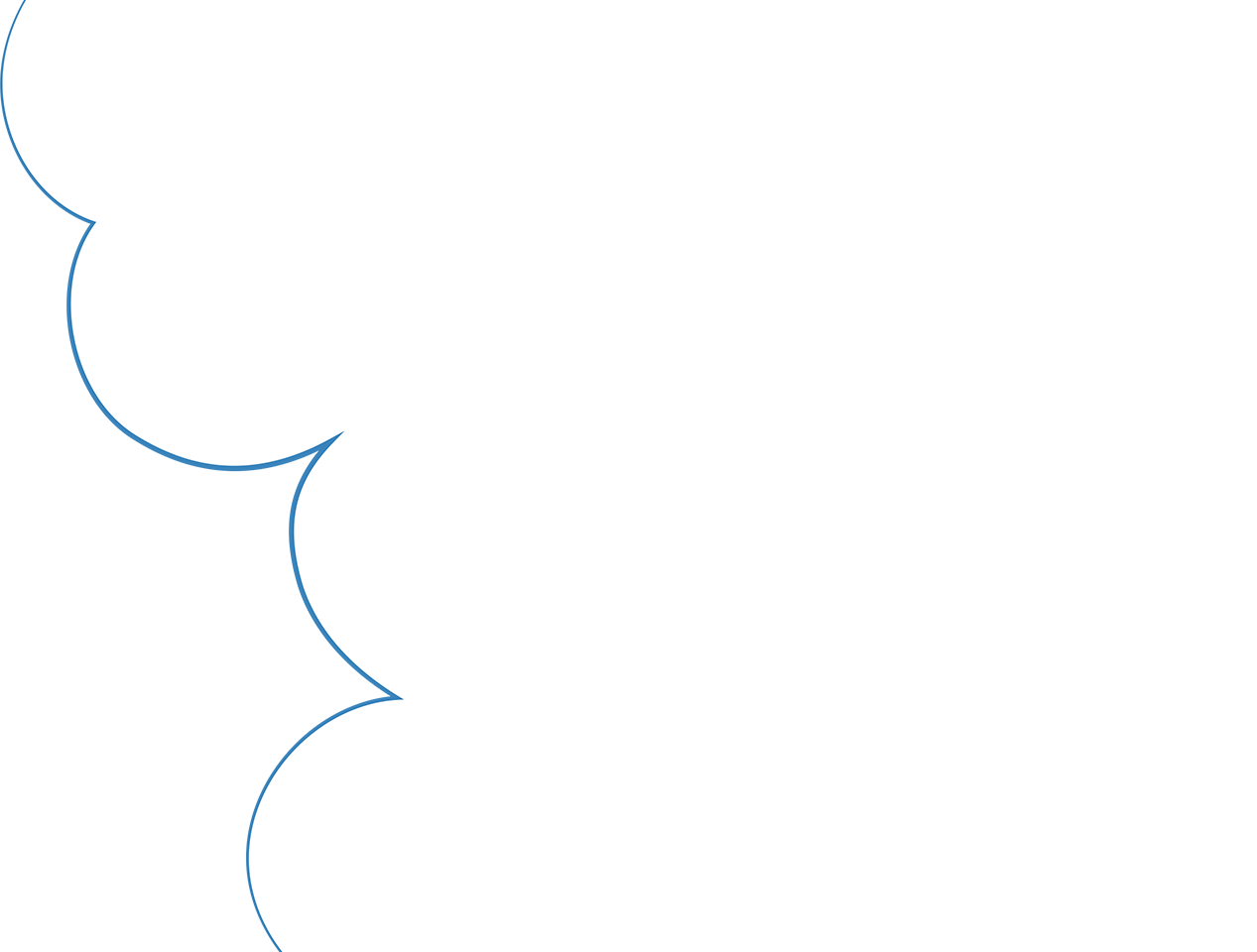 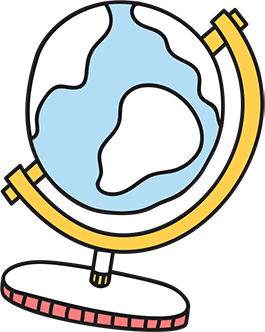 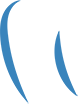 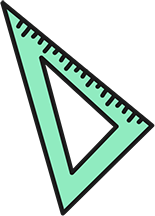 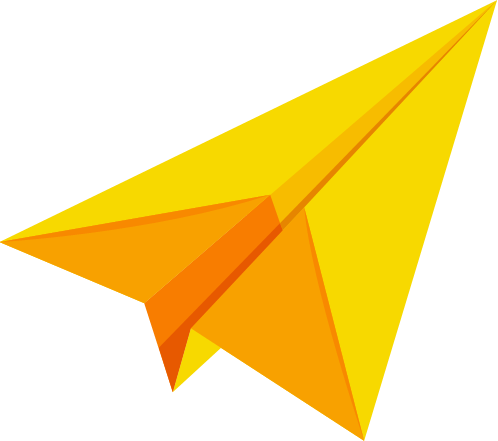 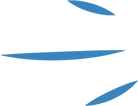 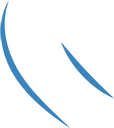 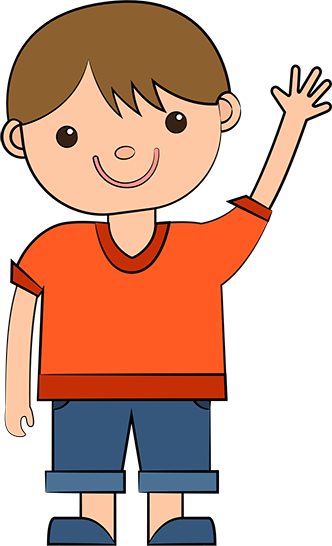 Dặn dò
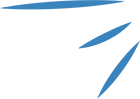 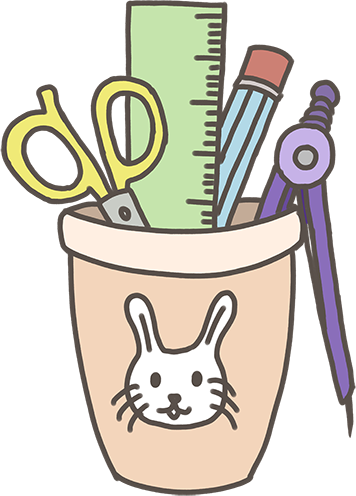 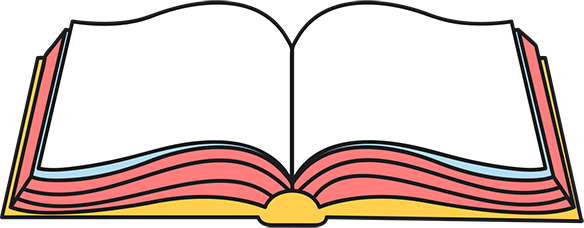 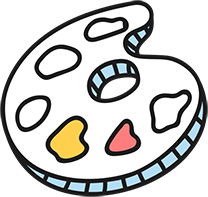 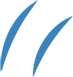 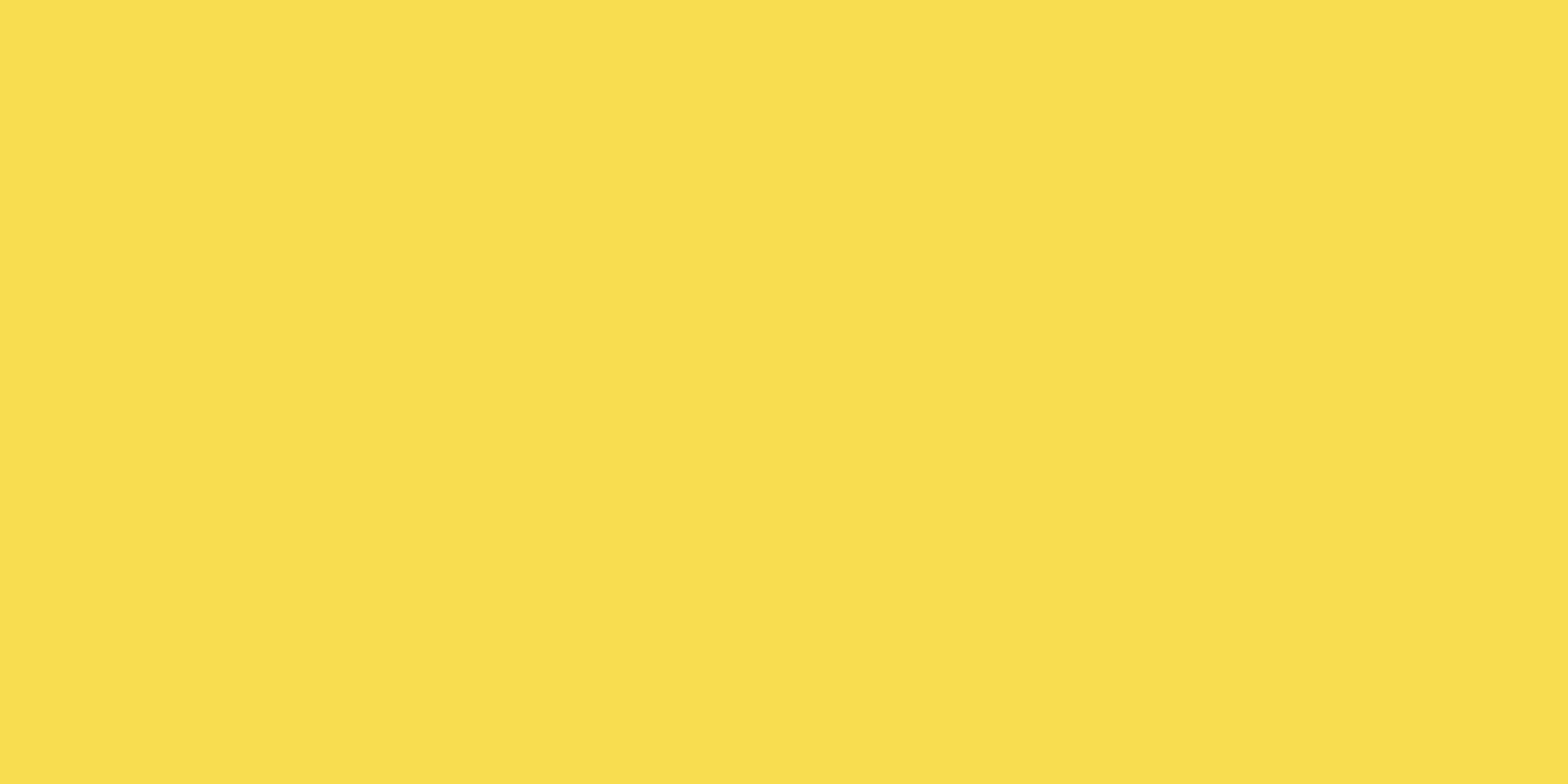 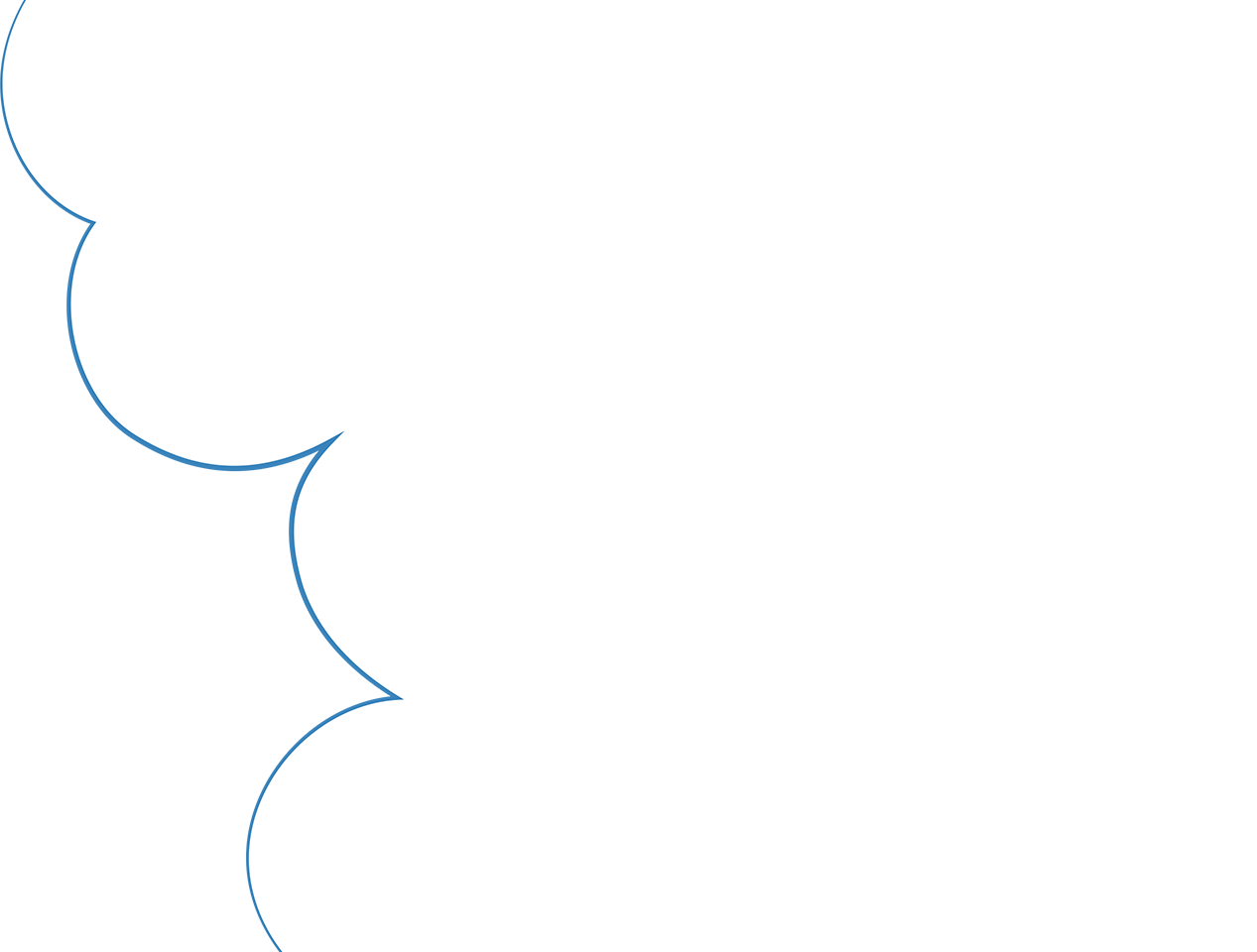 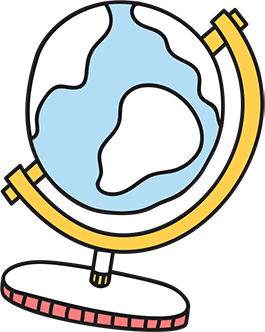 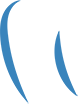 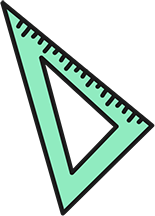 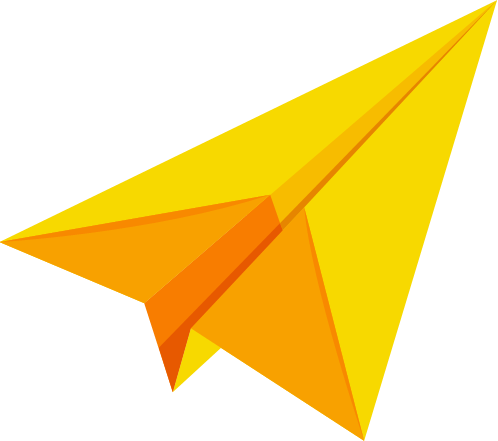 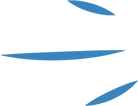 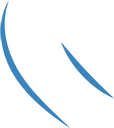 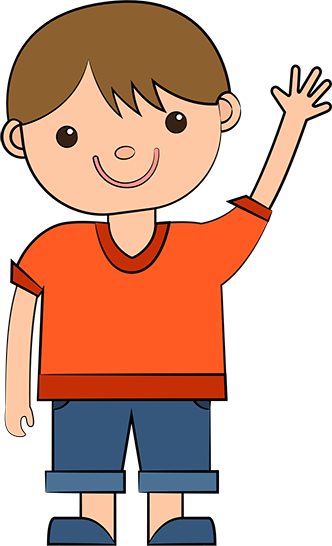 Tạm biệt các em
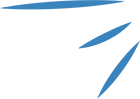 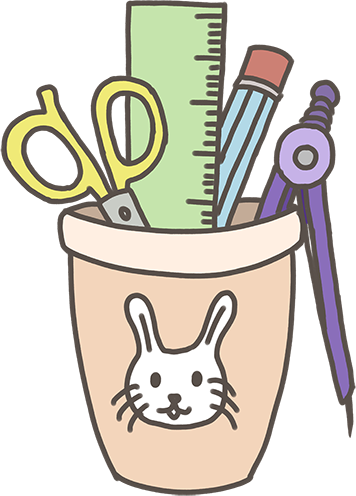 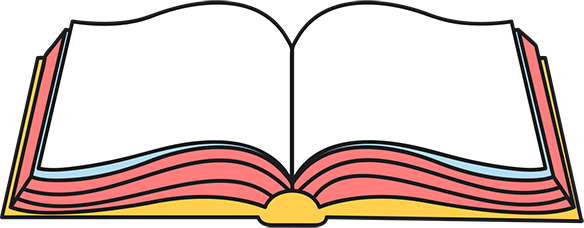 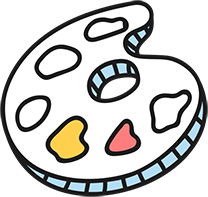 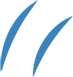